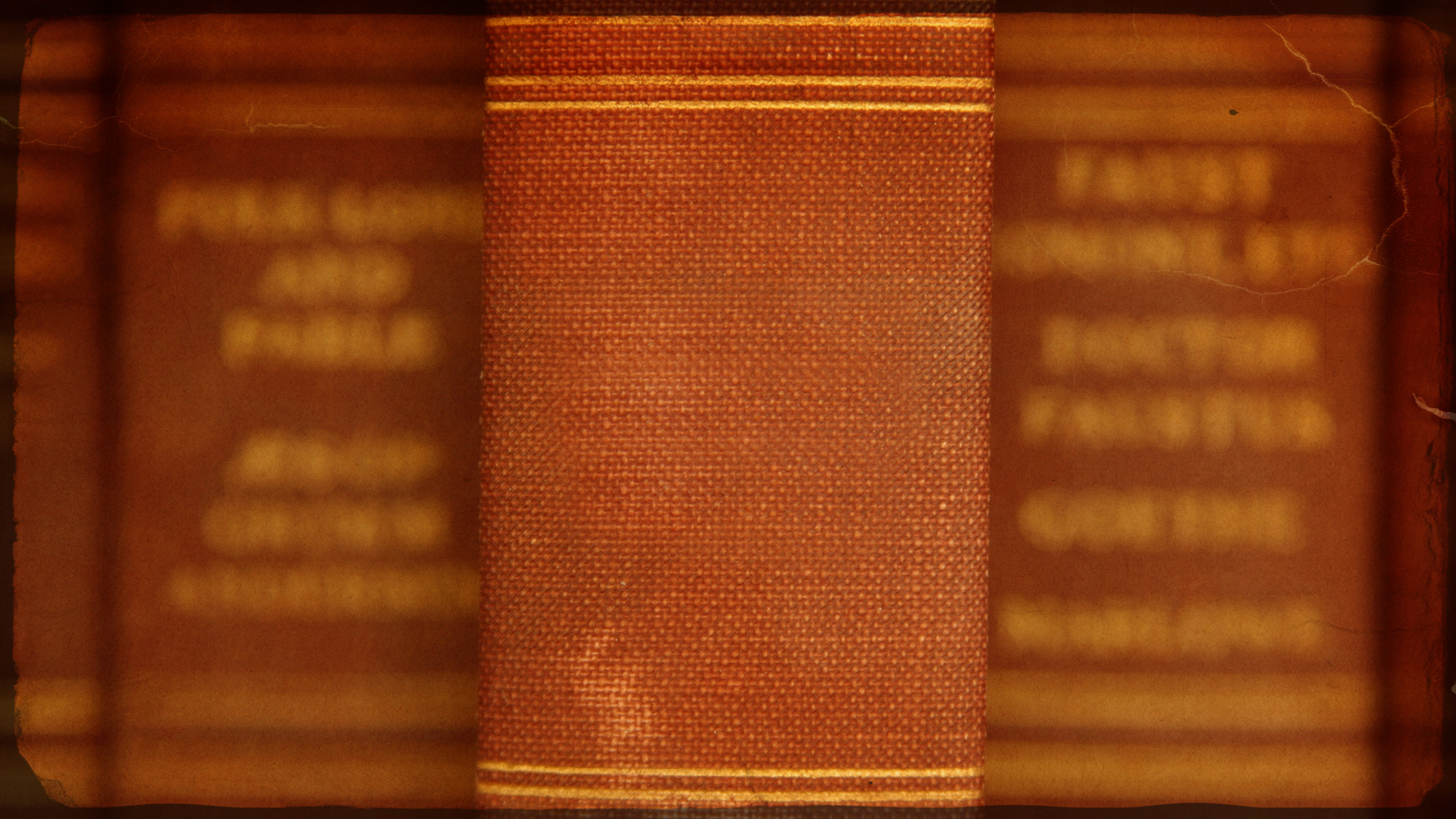 Things Jesus
Said
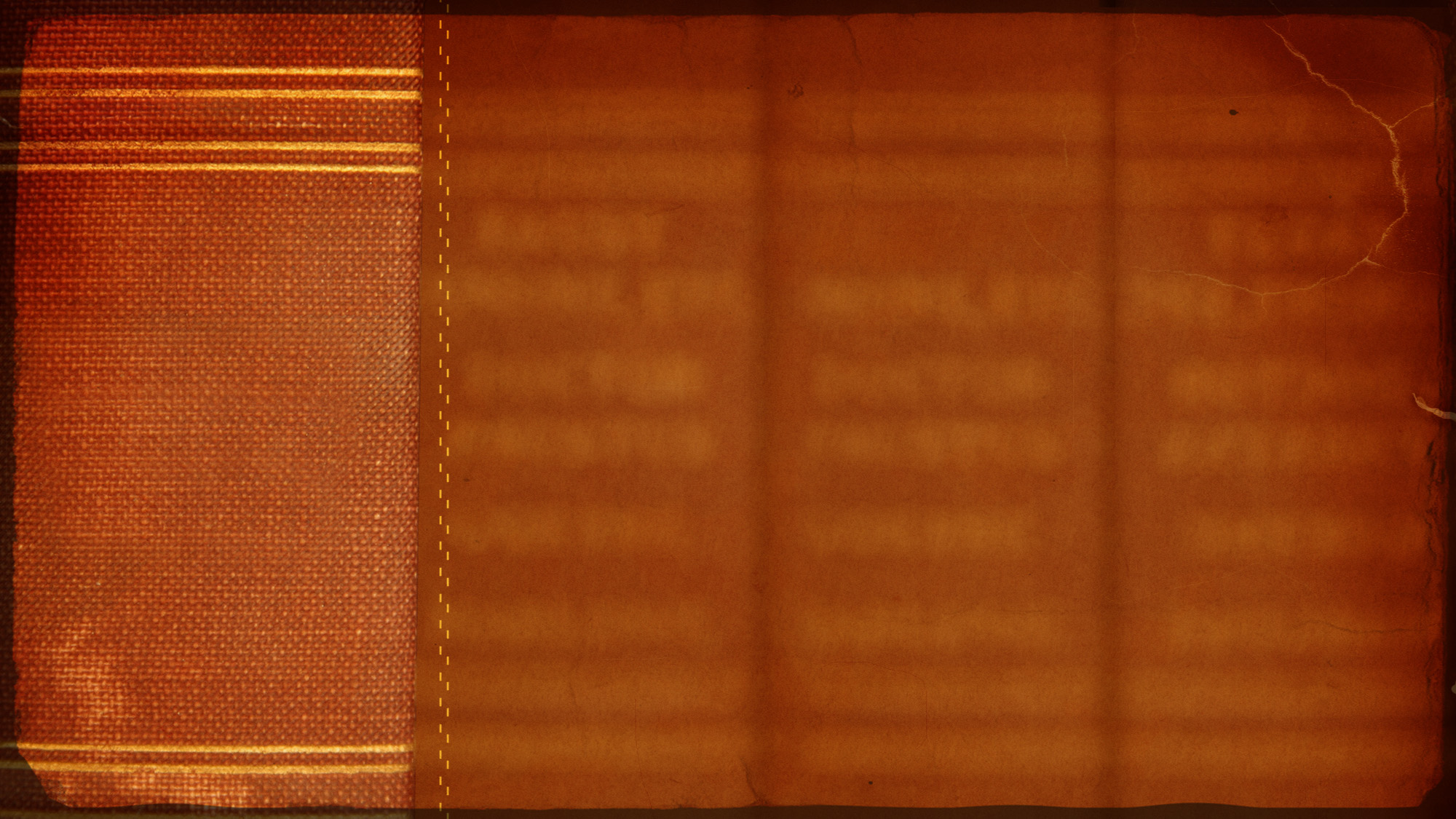 Have you counted the cost? Really? (vss. 57-58)
Are you thinking spiritually? (vss. 59-60)
Can you stop looking back? (vss. 61-62)
“Allow the dead to bury their own dead.”
Luke 9.60
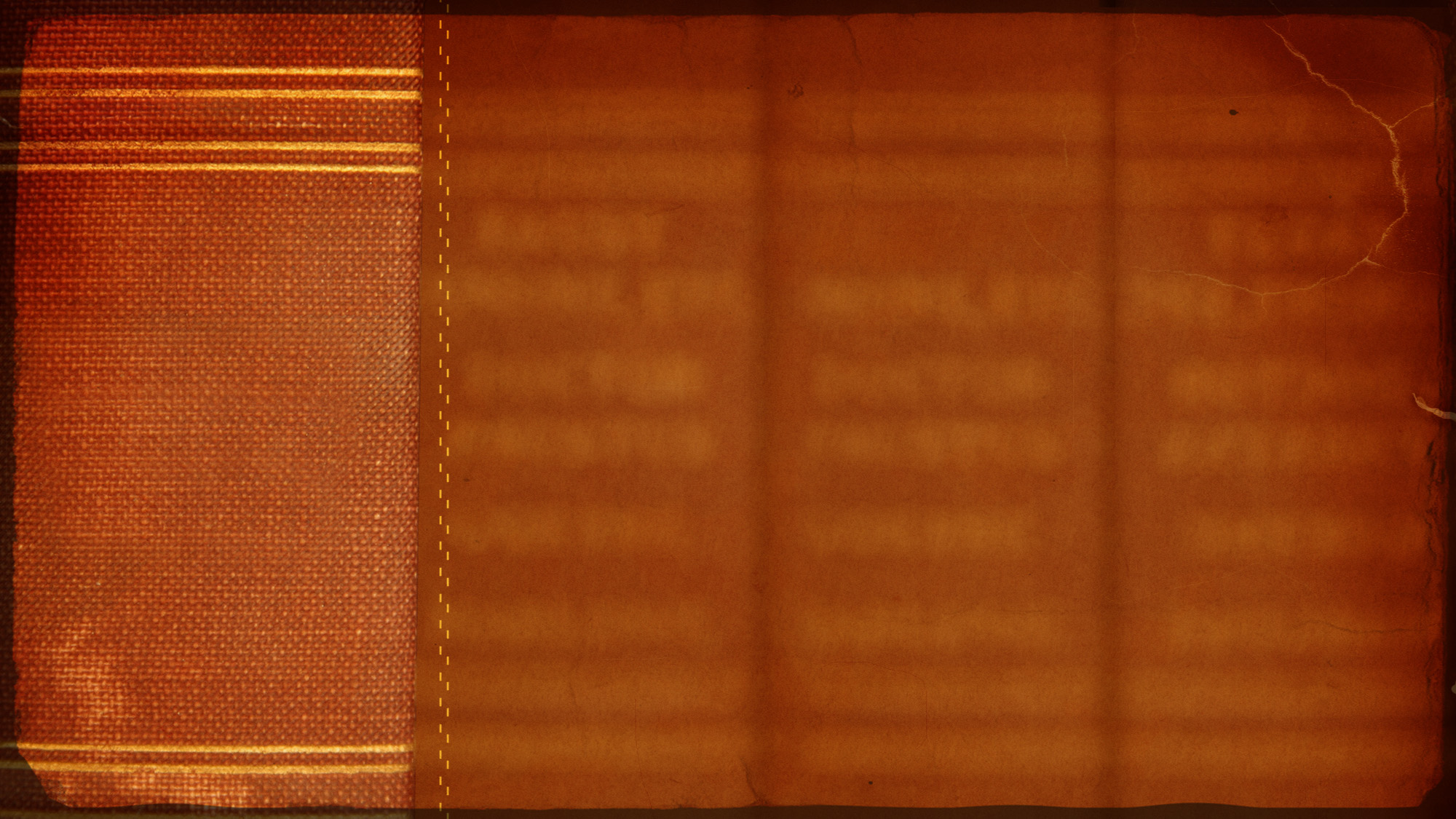 Have you counted the cost? Really? (vss. 57-58)
Are you thinking spiritually? (vss. 59-60)
Can you stop looking back? (vss. 61-62)
Have We Made Christianity Too Easy?
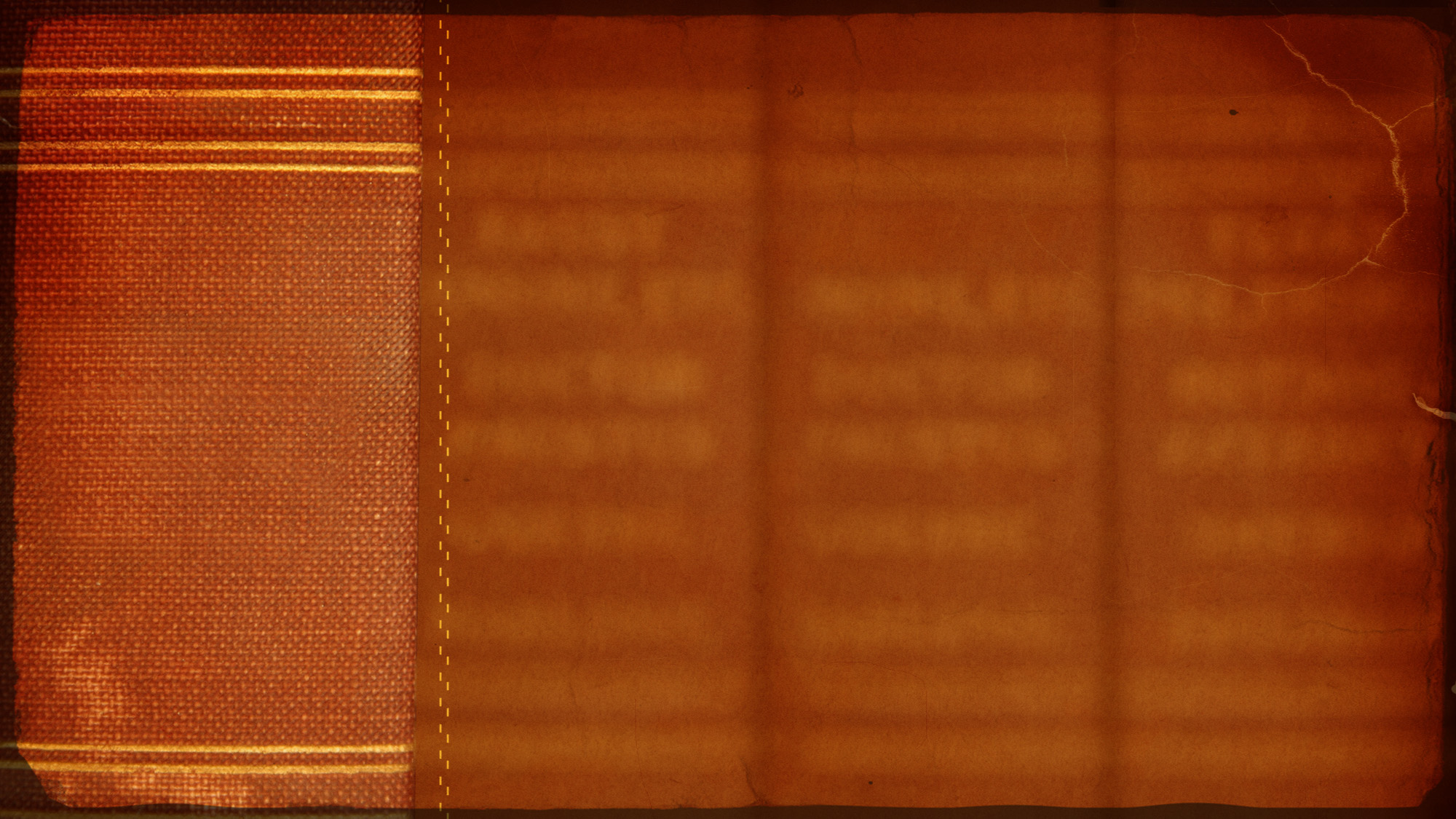 Have you counted the cost? Really? (vss. 57-58)
Are you thinking spiritually? (vss. 59-60)
Can you stop looking back? (vss. 61-62)
“Allow the dead to bury their own dead.”
Luke 9.60